PLANIFICACIÓN  CLASES VIRTUALESOrientación SEMANA N°24FECHA : 7 al 11 de septiembre
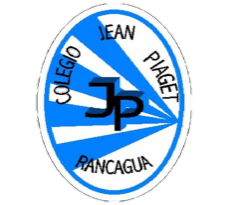 Colegio Jean Piaget
Mi escuela, un lugar para aprender y crecer en un ambiente saludable
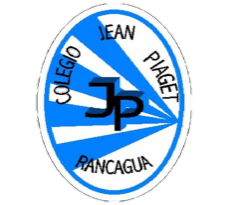 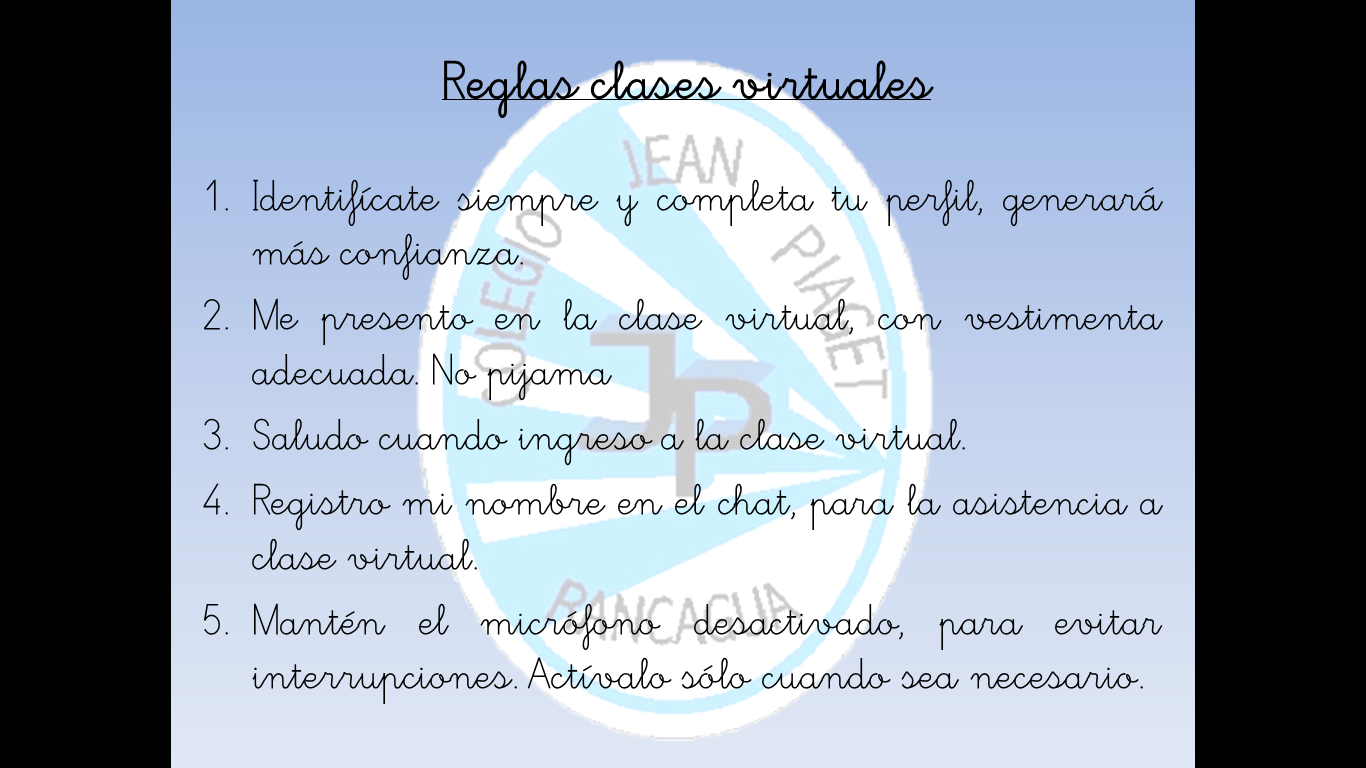 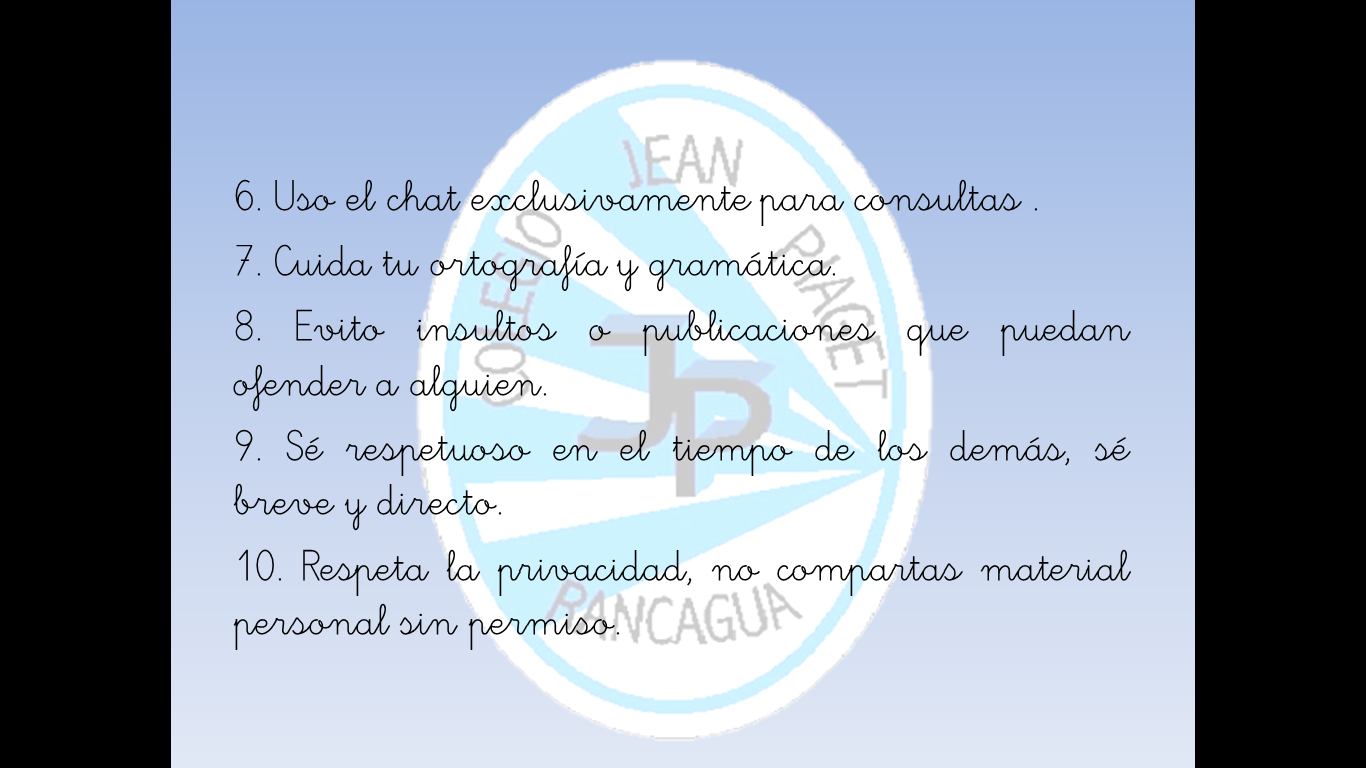 REFLEXIÓN
Observa el siguiente video

https://www.youtube.com/watch?v=TiNUaHXsjBA&list=PLWJ4Y7TIdKy6s24PhKZZktDkpNEqDzqJC&index=6
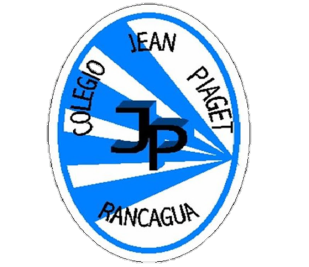 InicioActivación Conocimientos Previos
¿Qué es un conflicto?
Un conflicto es…
El conflicto es una situación en la cual dos o más personas con intereses diferentes entran en  oposición o desacuerdo.
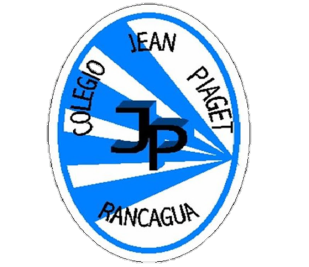 ¿Cómo solucionar un conflicto?
La cooperación: Los niños aprenden a trabajar juntos y a confiar, ayudar y a compartir entre sí.
2. La Comunicación: Los niños aprenden a observar cuidadosamente, a
comunicarse con precisión y a escuchar de manera sensible.
3. La Tolerancia: Los niños aprenden a respetar y a apreciar las diferencias de las personas y a entender los prejuicios y cómo funcionan.
4. La expresión emocional positiva: Los niños aprenden a expresar sus
sentimientos, particularmente el enojo y la frustración, de maneras que no son agresivas o destructivas y aprenden autocontrol.
5. La resolución de conflictos: Los niños aprenden habilidades para responder creativamente ante los conflictos en el contexto de una comunidad que brinda apoyo y afecto.
Desarrollo de la clase
1.- Observa las siguientes imágenes y comenta las ventajas y desventajas de esas acciones.
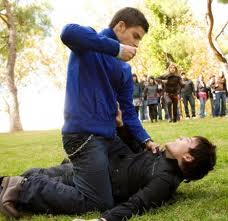 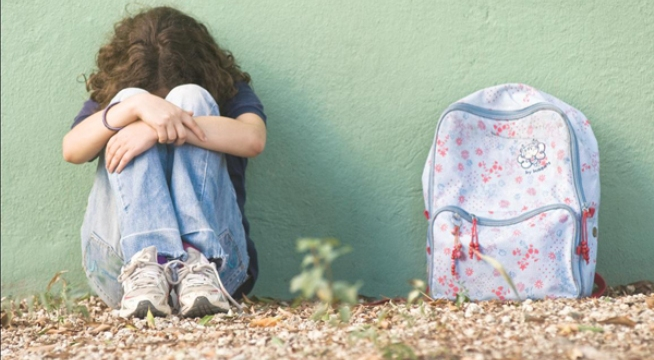 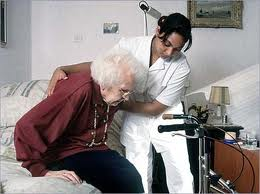 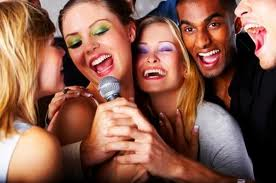 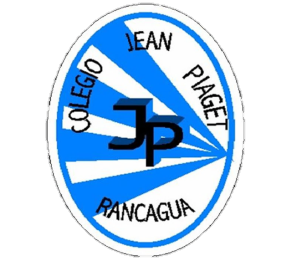 TICKET DE SALIDA
ORIENTACIÓN
SEMANA 24
CIERRE
Nombre: _______________________________________
1.-  ¿Qué es un conflicto?

2.- ¿De qué manera puedo solucionar un conflicto ?

3.- ¿Por qué es importante mantener la buena convivencia con los demás?
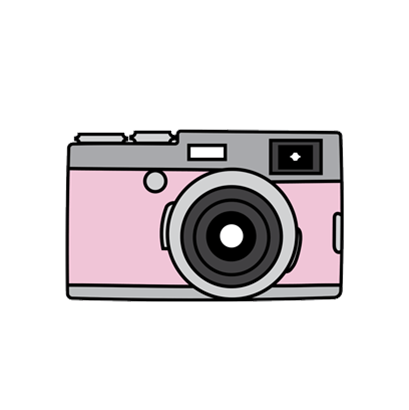 Enviar fotografía de este ticket de salida al: 
Correo: de profesora jefe
Celular: